Tenth Lecture
boxing
referee
boxer
ropes of the ring
النص هنا
canvas
corner
Corner pad
Seconds out assistants
Corner posts
Medical officer
Judging jury
Equipment of Boxing
Parts of bod
Head protector
Chest
Gum protector
Heart
waist
Boxing Gloves
belly
Short and shoes
stomach
knee
shin
Equipment of boxing
Chest protector
Cup protector
band
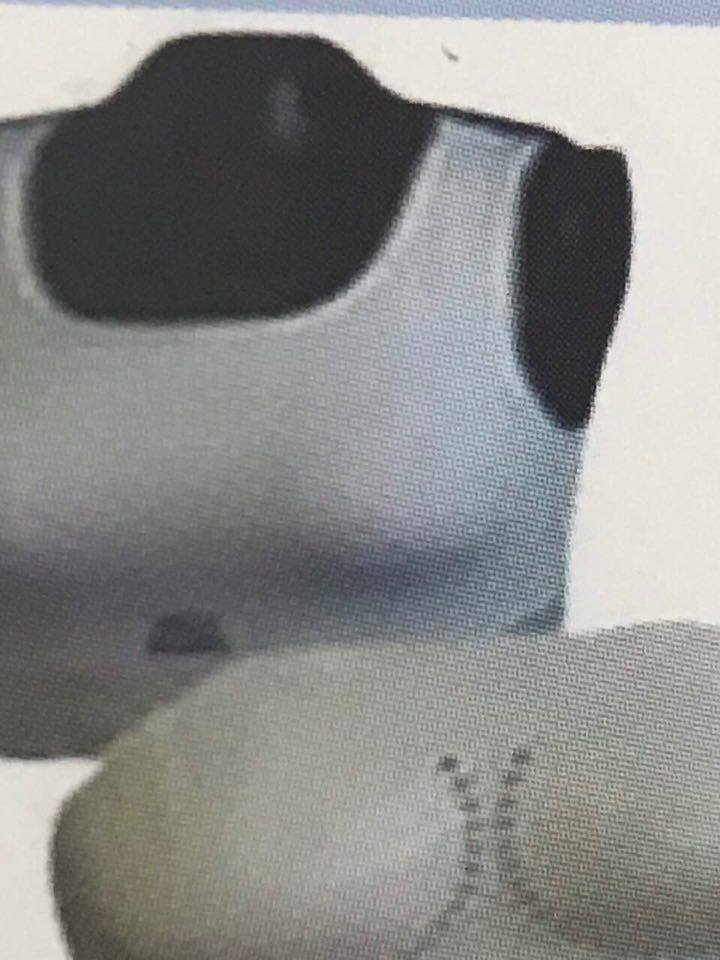 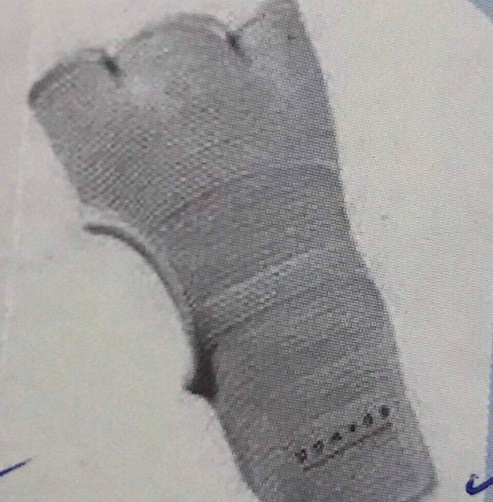 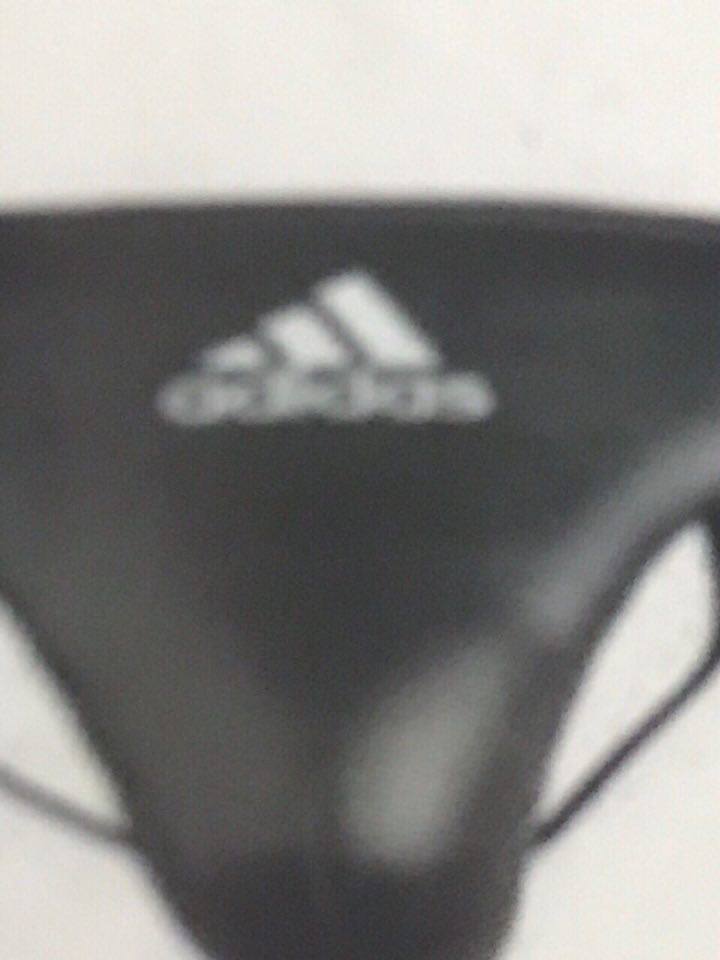 This game is called boxing.
The players are called boxer and play this game on a boxing field called the ring. In this picture there are tow players with one referee. We can also see many people. The first player is wearing a red short with red gloves in his hand and black shoes . He is standing on his left leg , the other right foot is flexed back . The other player is wearing a blue and black short with black gloves in his hand and white shoes . He is standing on his both legs, opening his tow legs to balance him self in order not to fell. The player with the red short is trying to attack the other player with his right hand while the other player is trying to turn his face in order to avoid the hit. He is trying to get points in order to with the match.